« Rencontre avec… » du 9 juin 2015:Les librairies juridiques en ligne
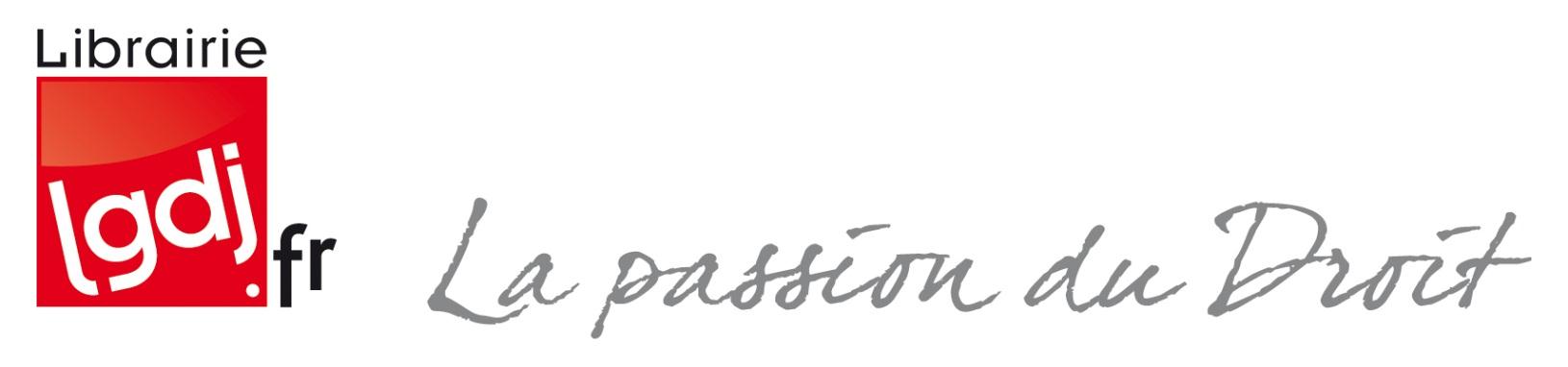 LGDJ, une librairie, trois activités
Une libraire située 20 rue Soufflot – 75005 Paris
Un service de VPC dédié aux professionnels
Un site web de plus de 10 ans d’existence
Classée au 35e rang des librairies françaises (Livres Hebdo)
LGDJ.fr en chiffres
06-2005, ouverture du site
8 114 références en stock, expédiées sous 24h
600 000 visites / an
10 000 commandes traitées / an
2015 un site aux nouvelles fonctionnalités
Accès par matière
Tri par facettes
Thème
Disponibilité
Prix
Type d’ouvrage
Date de parution
Moteur de recherche avec autocomplétion
Livres Lextenso feuilletables
Alerte sur parution
Fonctionnalités de partage
Flux RSS
Lgdj.fr, les développements futurs
Une version responsive design pour faciliter la consultation sur mobiles (tablettes & smartphones)
La vente d’ebooks (sans DRM)